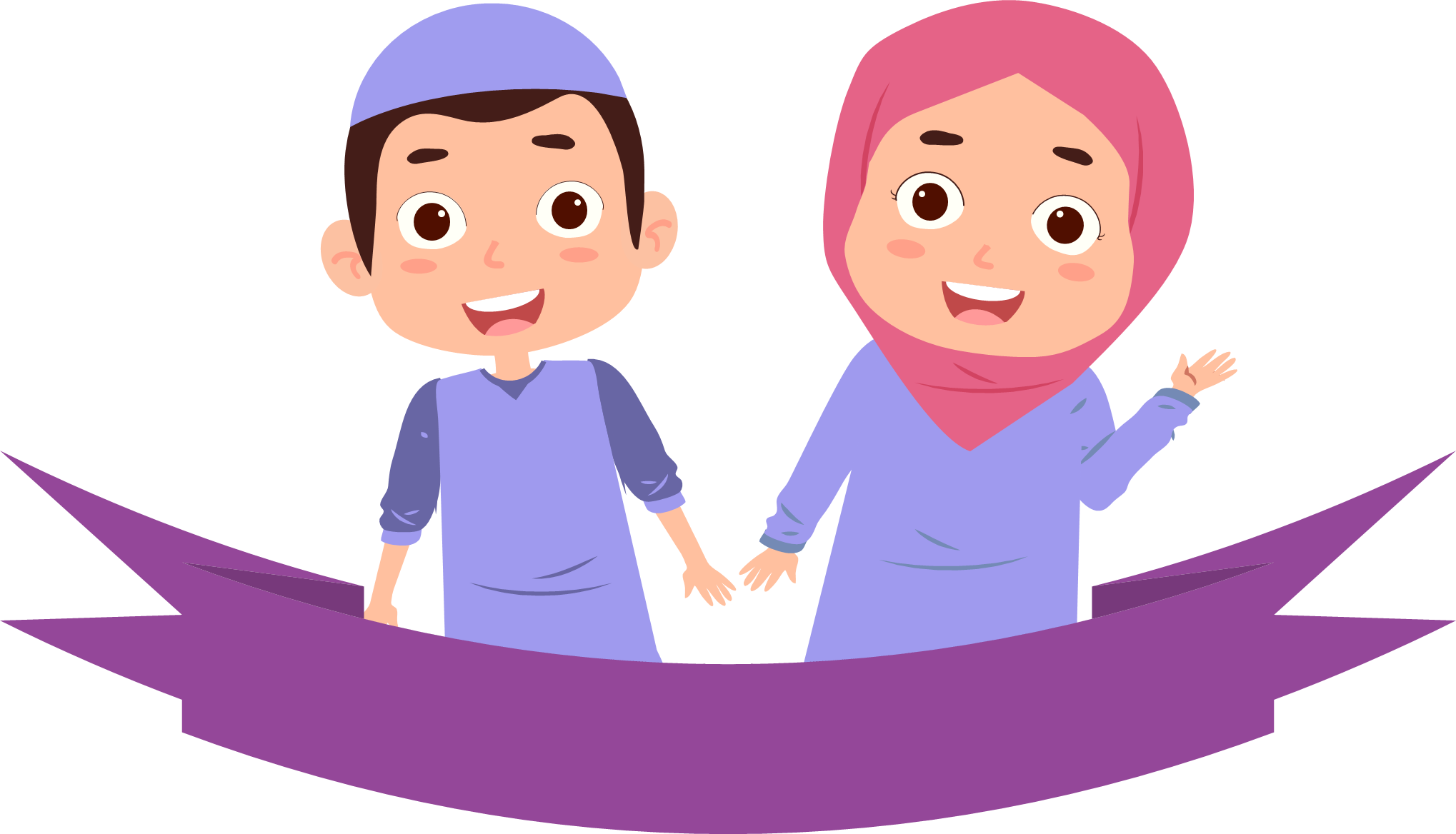 شهر رمضان المبارك
[Speaker Notes: تم تنزيل هذا القالب من موقع ingez-ppt.com  روابط تحميل الخطوط المستخدمة :
https://fonts.google.com/specimen/Harmattan?subset=arabic]
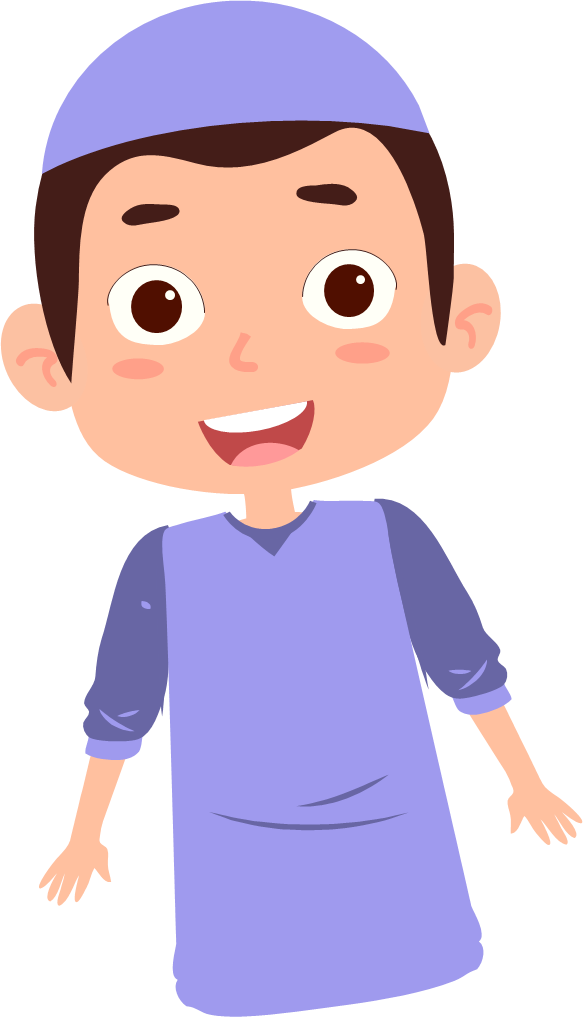 يأتي شهر رمضان بعد 
شهر شعبان
[Speaker Notes: تم تنزيل هذا القالب من موقع ingez-ppt.com  روابط تحميل الخطوط المستخدمة :
https://fonts.google.com/specimen/Harmattan?subset=arabic]
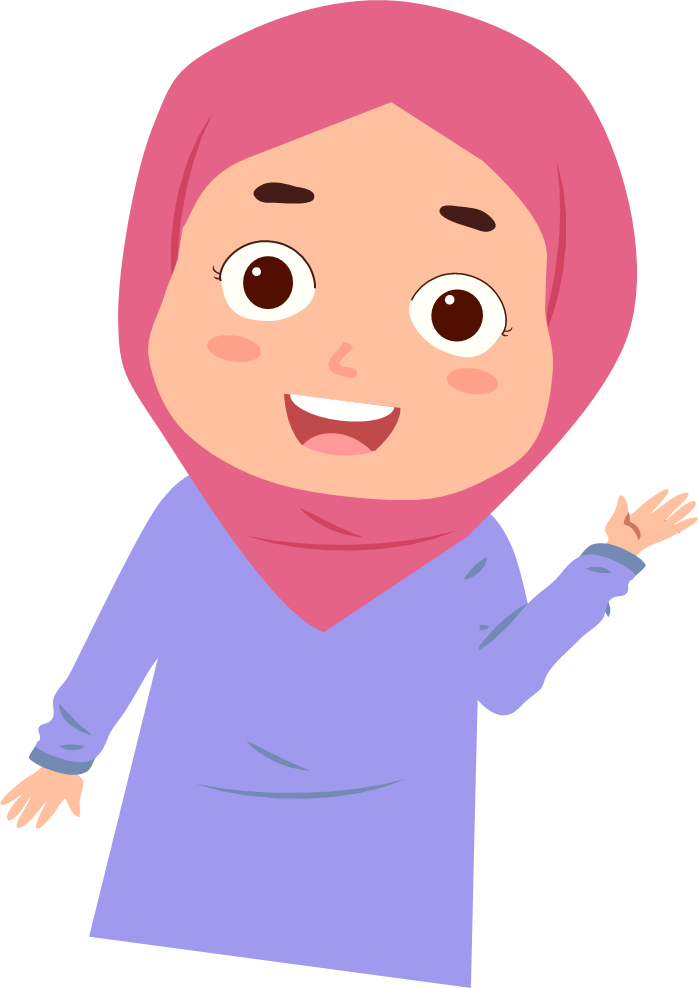 ويحدد المسلمون بداية شهر رمضان عند رؤية هلال رمضان
[Speaker Notes: تم تنزيل هذا القالب من موقع ingez-ppt.com  روابط تحميل الخطوط المستخدمة :
https://fonts.google.com/specimen/Harmattan?subset=arabic]
في رمضان
يجب الإمساك عن
 الاكل والشرب 
عند طلوع الفجر
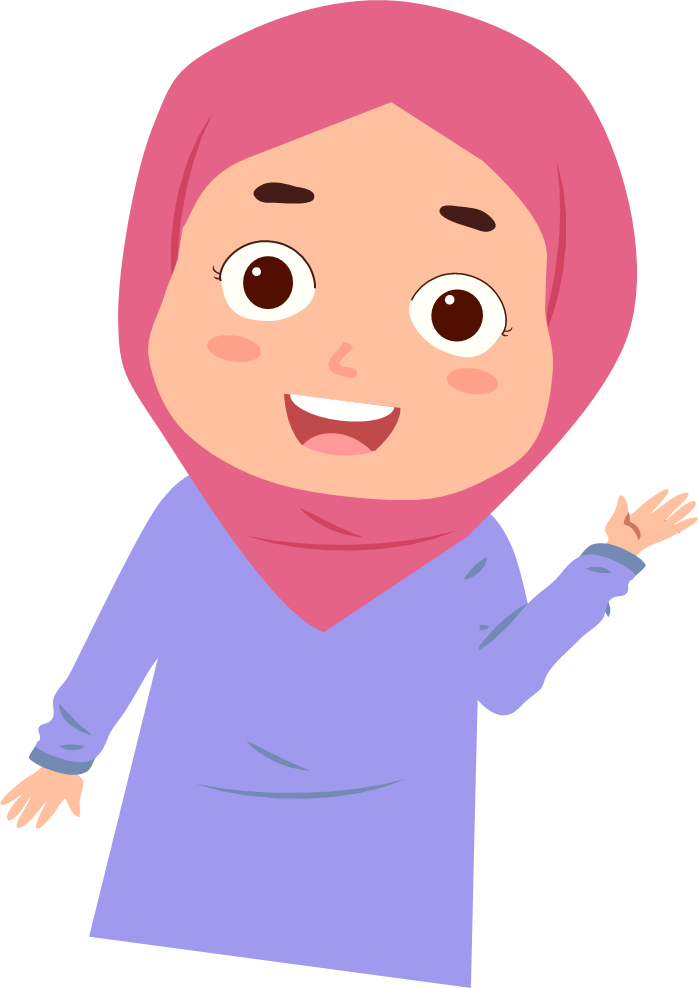 [Speaker Notes: تم تنزيل هذا القالب من موقع ingez-ppt.com  روابط تحميل الخطوط المستخدمة :
https://fonts.google.com/specimen/Harmattan?subset=arabic]
والافطار عند غروب الشمس
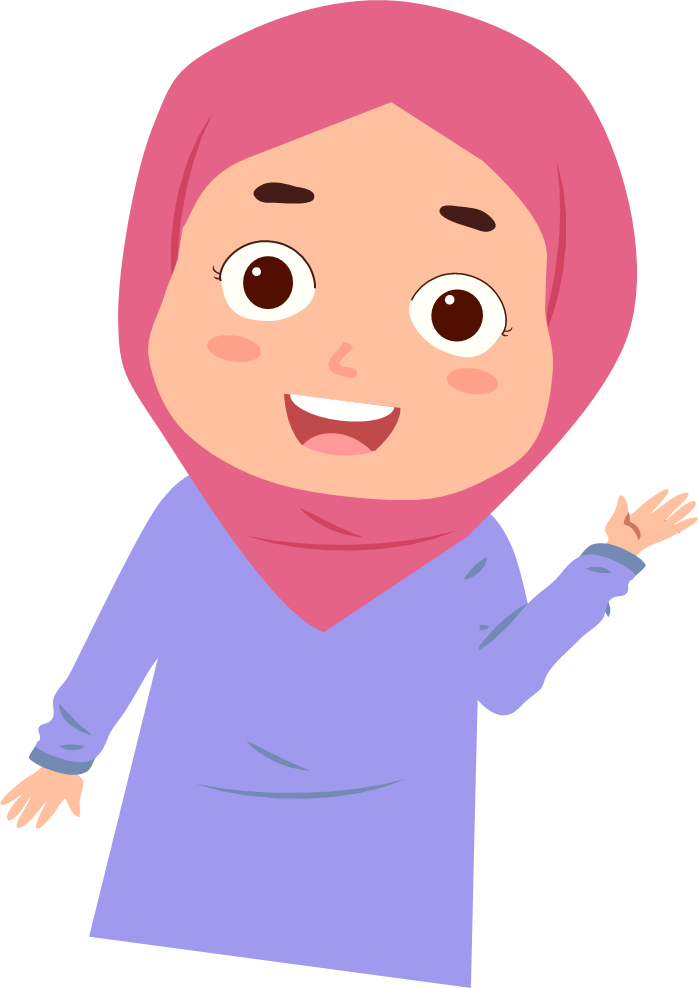 [Speaker Notes: تم تنزيل هذا القالب من موقع ingez-ppt.com  روابط تحميل الخطوط المستخدمة :
https://fonts.google.com/specimen/Harmattan?subset=arabic]
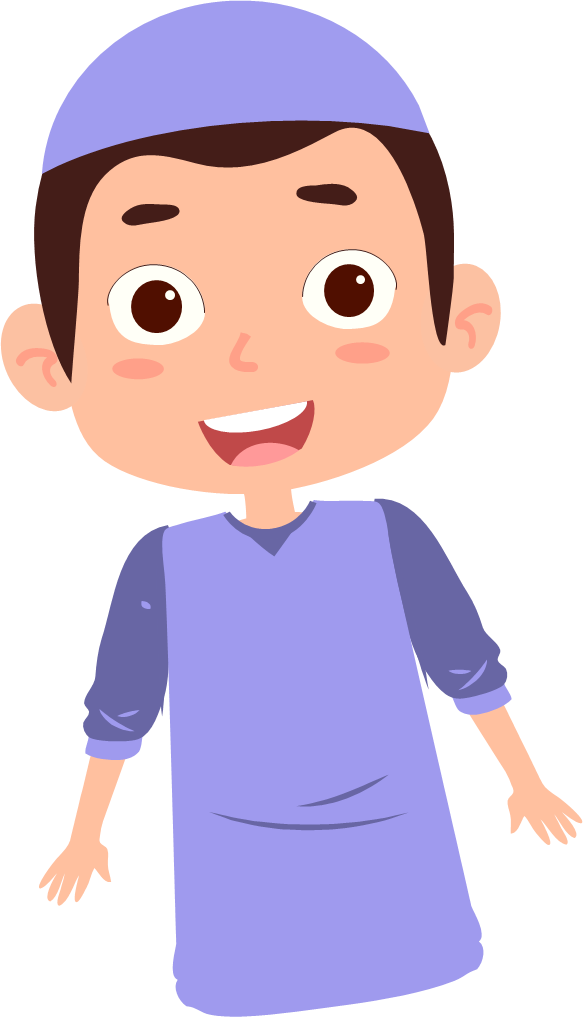 أفضل الأعمال في شهر رمضان
[Speaker Notes: تم تنزيل هذا القالب من موقع ingez-ppt.com  روابط تحميل الخطوط المستخدمة :
https://fonts.google.com/specimen/Harmattan?subset=arabic]
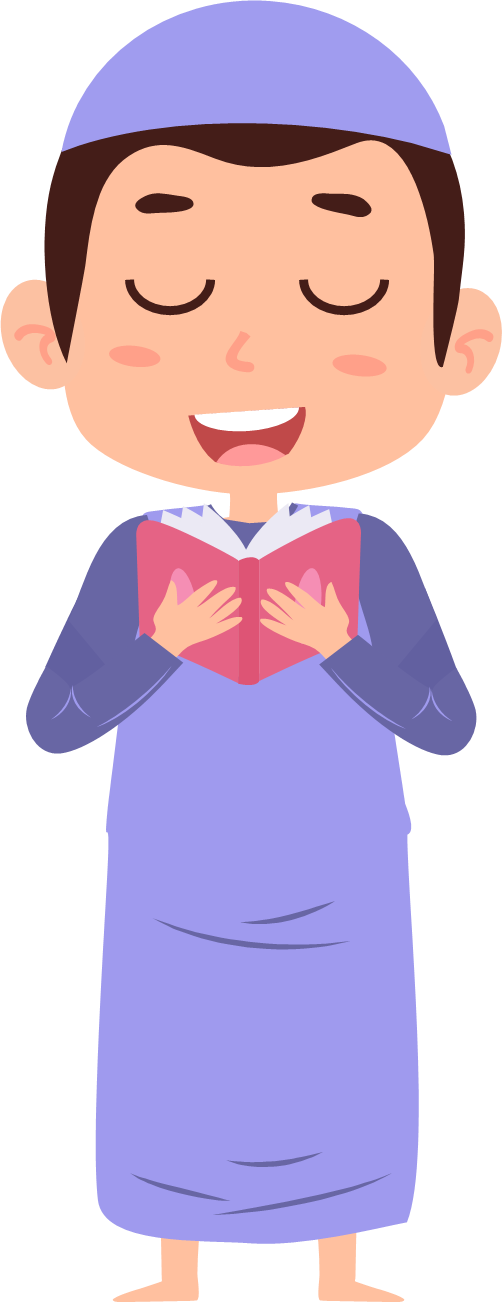 أفضل الأعمال في شهر رمضان
قراءة
القرآن الكريم
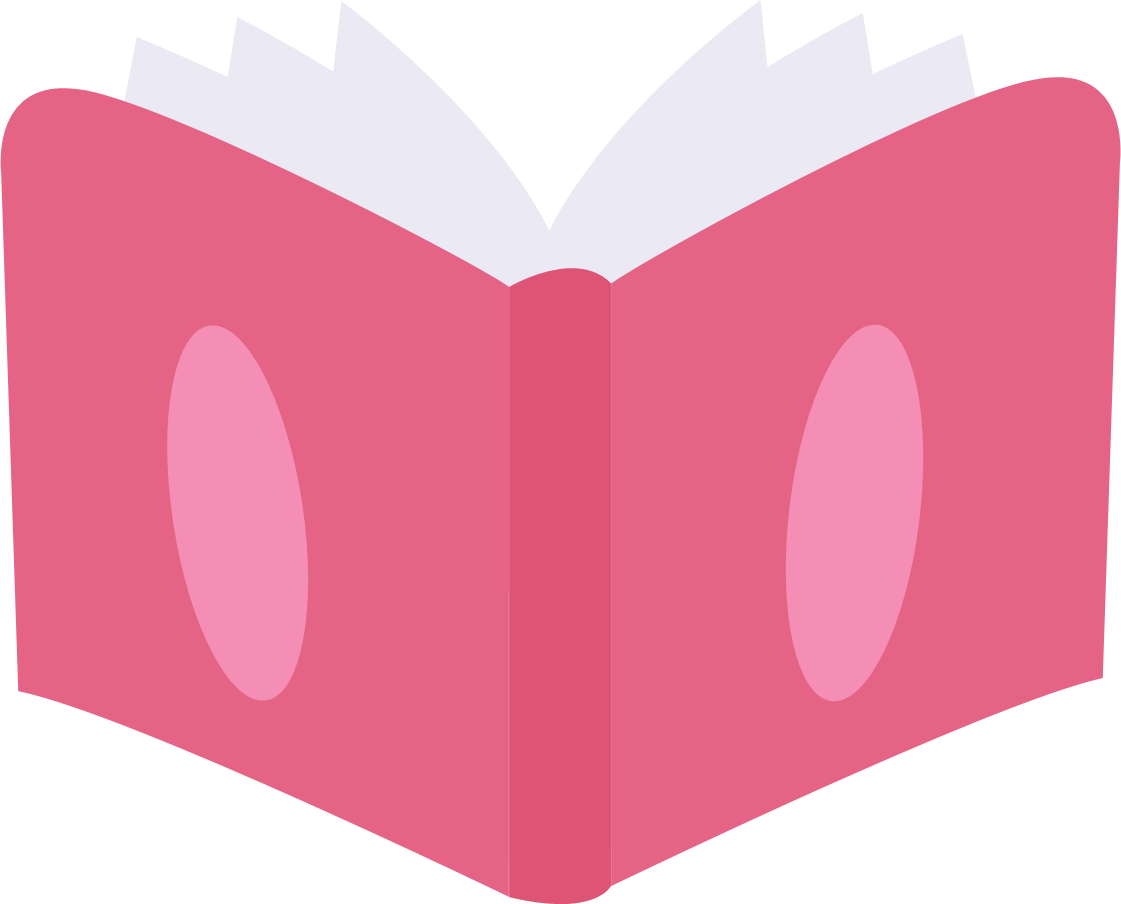 [Speaker Notes: تم تنزيل هذا القالب من موقع ingez-ppt.com  روابط تحميل الخطوط المستخدمة :
https://fonts.google.com/specimen/Harmattan?subset=arabic]
أفضل الأعمال في شهر رمضان
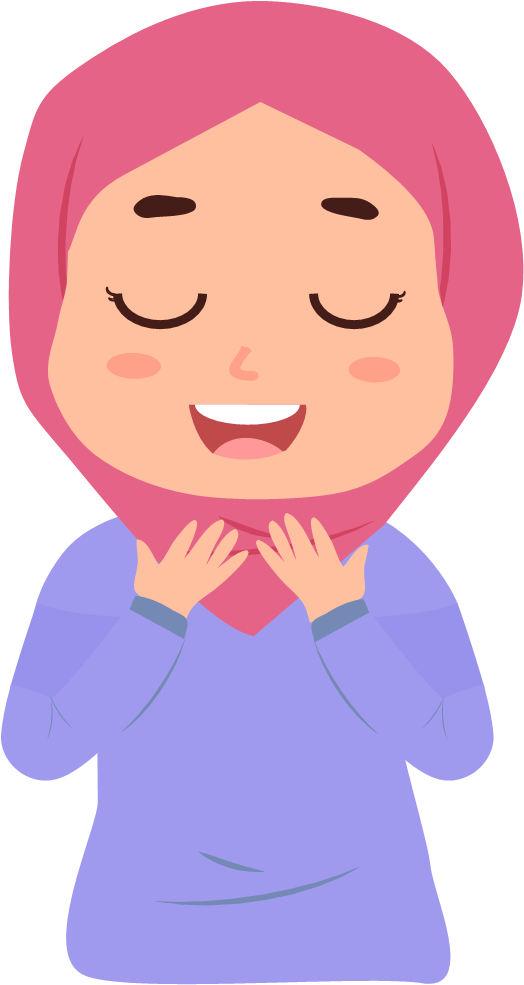 الدّعاء
[Speaker Notes: تم تنزيل هذا القالب من موقع ingez-ppt.com  روابط تحميل الخطوط المستخدمة :
https://fonts.google.com/specimen/Harmattan?subset=arabic]
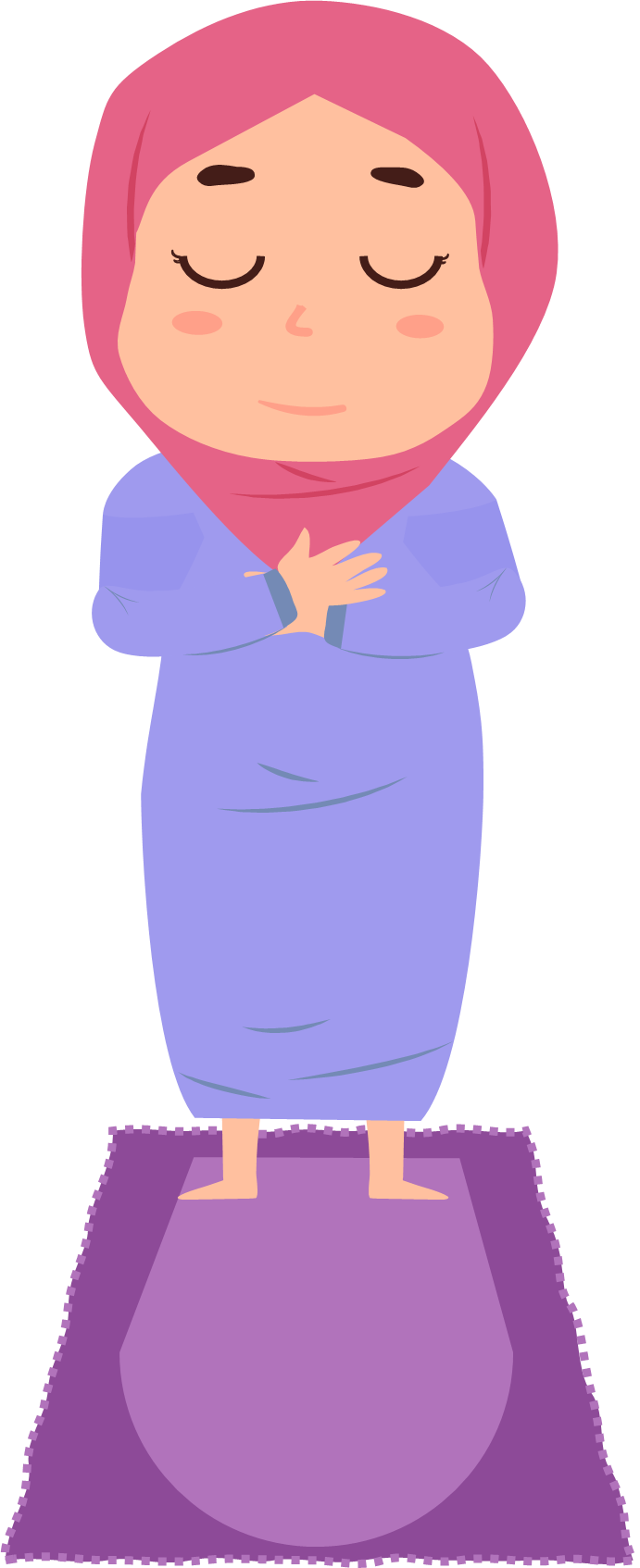 أفضل الأعمال في شهر رمضان
صلاة التراويح
[Speaker Notes: تم تنزيل هذا القالب من موقع ingez-ppt.com  روابط تحميل الخطوط المستخدمة :
https://fonts.google.com/specimen/Harmattan?subset=arabic]
أفضل الأعمال في شهر رمضان
التنافس على
 الأعمال الصالحة والقيام بأعمال الخير
[Speaker Notes: تم تنزيل هذا القالب من موقع ingez-ppt.com  روابط تحميل الخطوط المستخدمة :
https://fonts.google.com/specimen/Harmattan?subset=arabic]
أفضل الأعمال في شهر رمضان
زيارة الأقارب وصلة الرحم
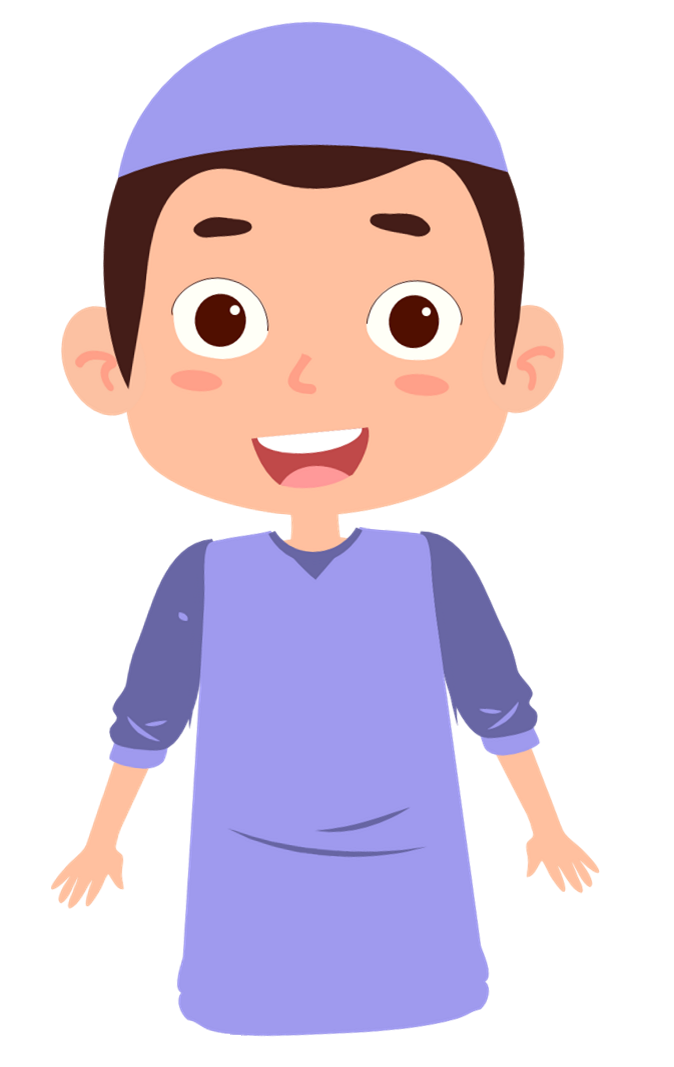 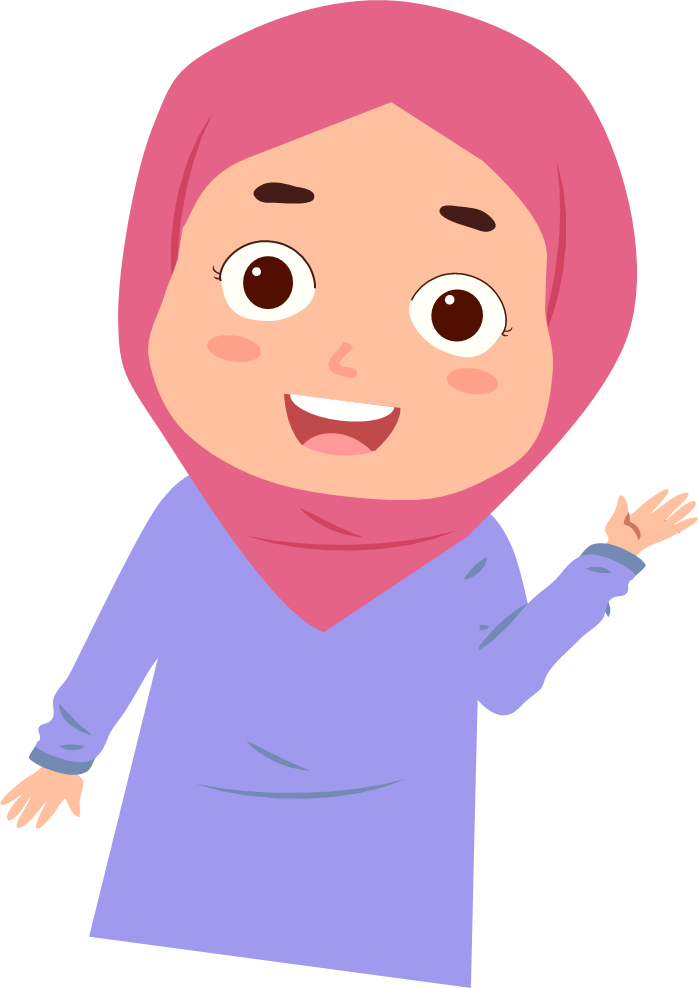 [Speaker Notes: تم تنزيل هذا القالب من موقع ingez-ppt.com  روابط تحميل الخطوط المستخدمة :
https://fonts.google.com/specimen/Harmattan?subset=arabic]
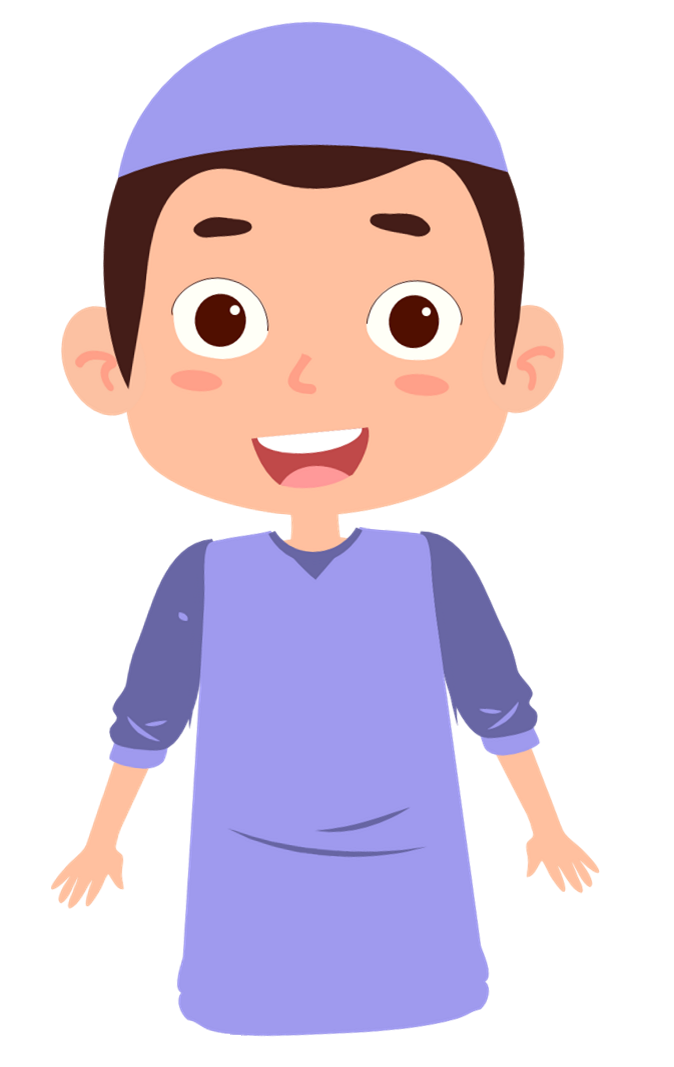 ما اسم الليلة المباركة في رمضان
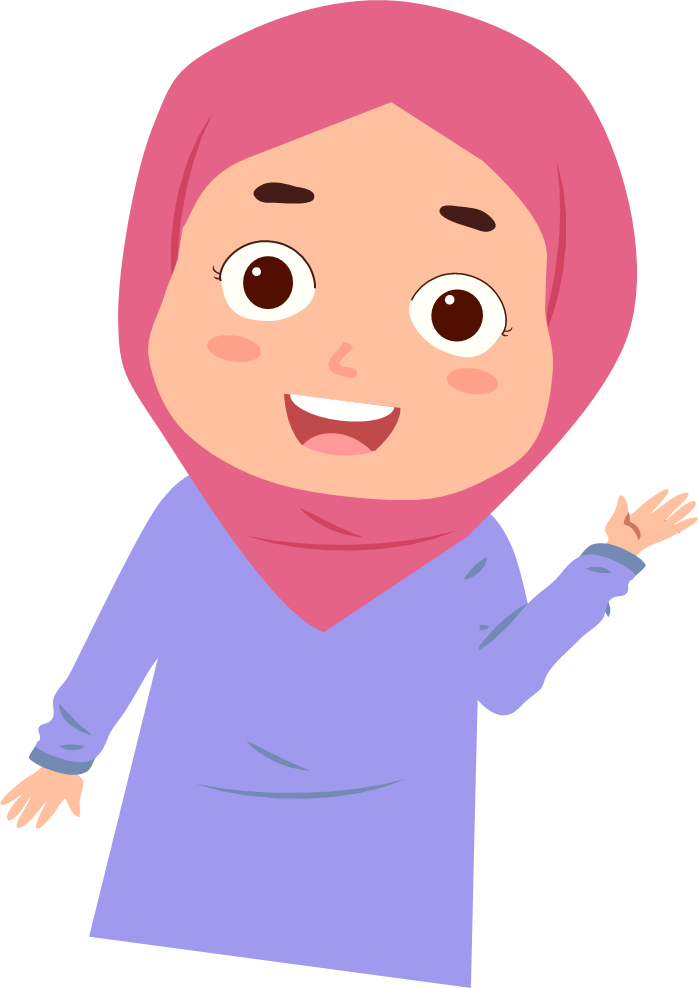 ليلة القدر
[Speaker Notes: تم تنزيل هذا القالب من موقع ingez-ppt.com  روابط تحميل الخطوط المستخدمة :
https://fonts.google.com/specimen/Harmattan?subset=arabic]
ما هو العيد الذي يأتي بعد رمضان
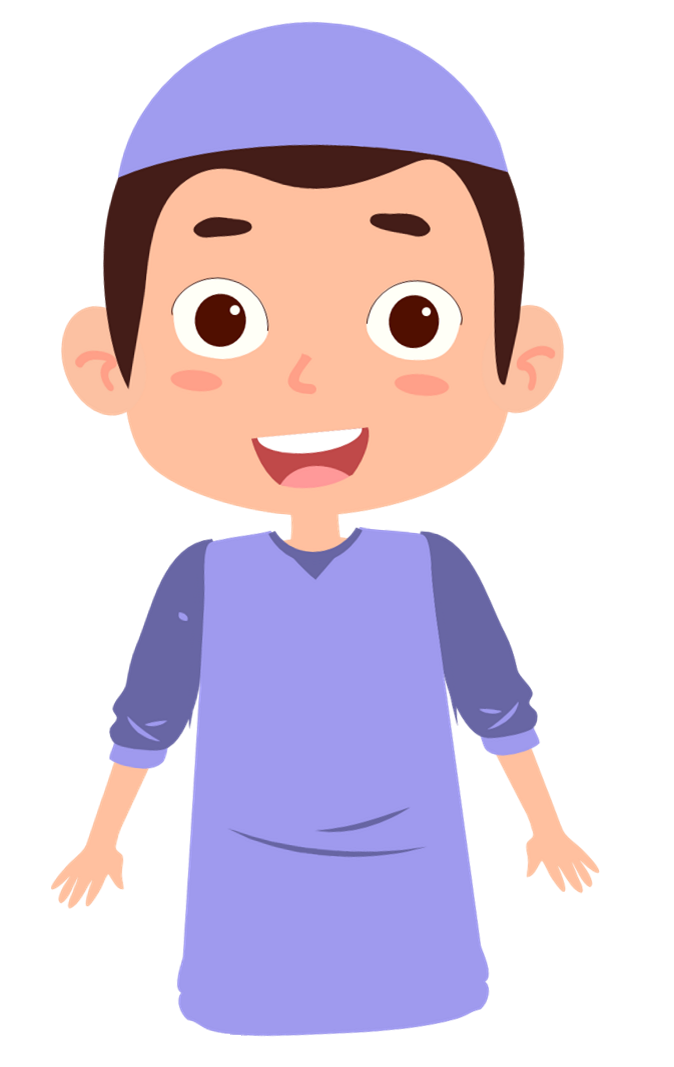 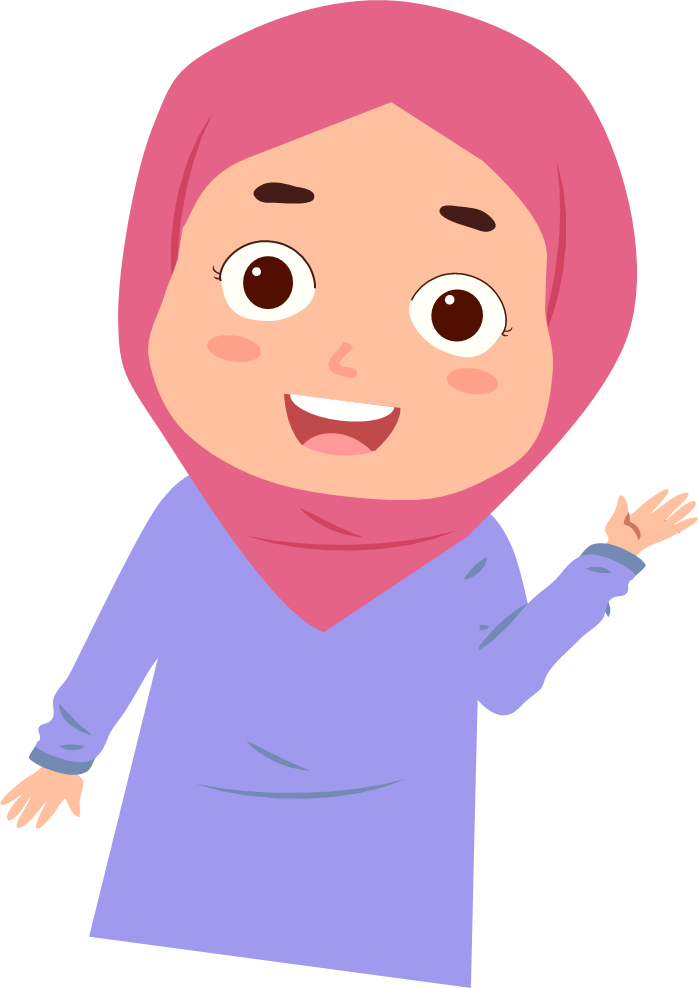 عيد الفطر
[Speaker Notes: تم تنزيل هذا القالب من موقع ingez-ppt.com  روابط تحميل الخطوط المستخدمة :
https://fonts.google.com/specimen/Harmattan?subset=arabic]
تم تصميم هذا القالب بواسطة
  ingez-ppt.com
الخطوط  المستخدمة   في القالب 
Harmattan   الرابط
[Speaker Notes: تم تنزيل هذا القالب من موقع ingez-ppt.com  روابط تحميل الخطوط المستخدمة :
https://fonts.google.com/specimen/Harmattan?subset=arabic]